So, someone just asked you for a dashboard...
What now?

Bob Gradeck
University of Pittsburgh
NNIP Baltimore Partner Meeting, May 2017
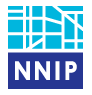 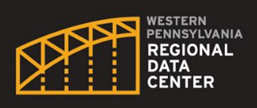 Taxonomy of Dashboards
Performance management/decision support
Framework: Performance management and decisionmaking framework
Use: Inform routine decisions and actions
Key characteristic: Instant feedback
Data: Dynamic
Frequency of use: Daily or weekly
Measures: Input and activity
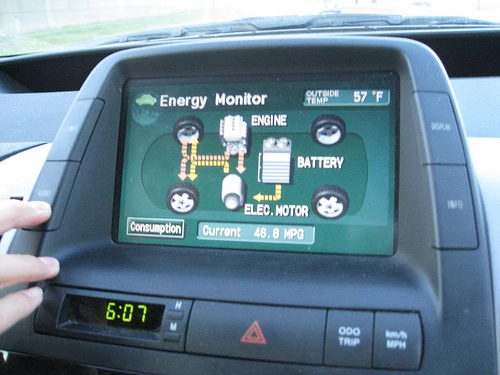 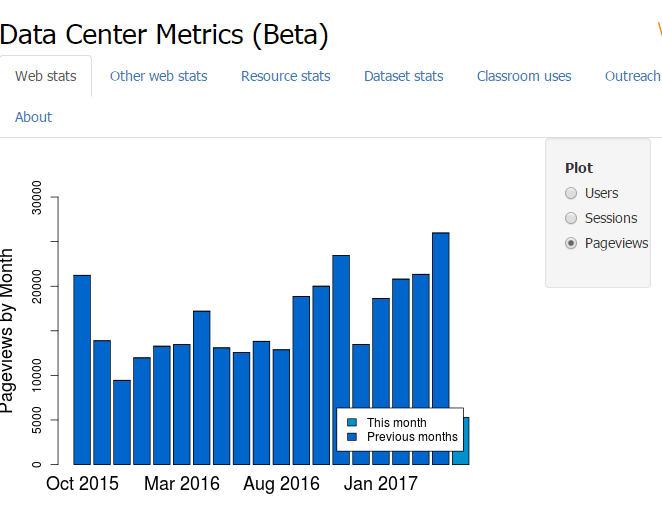 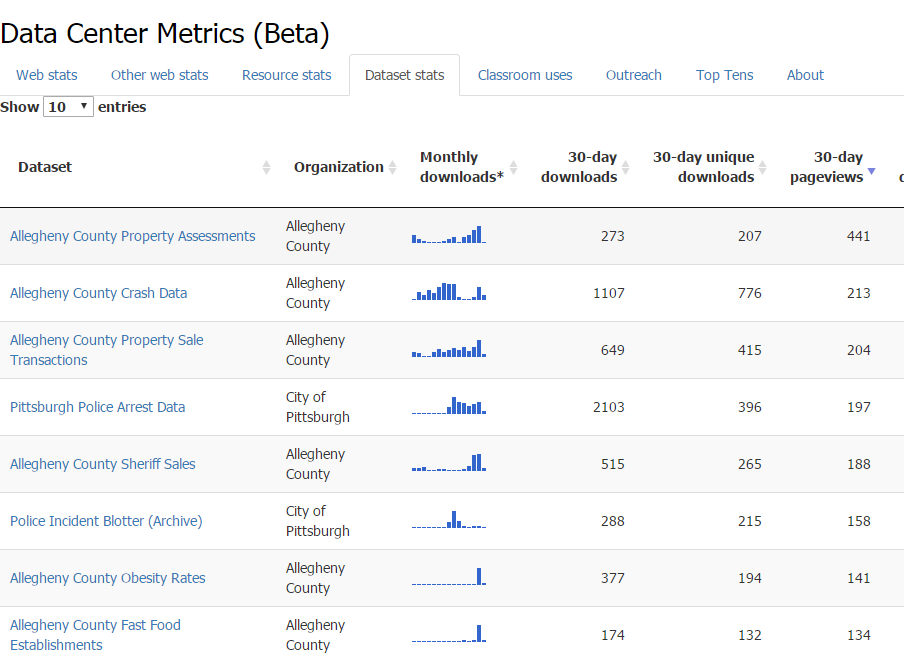 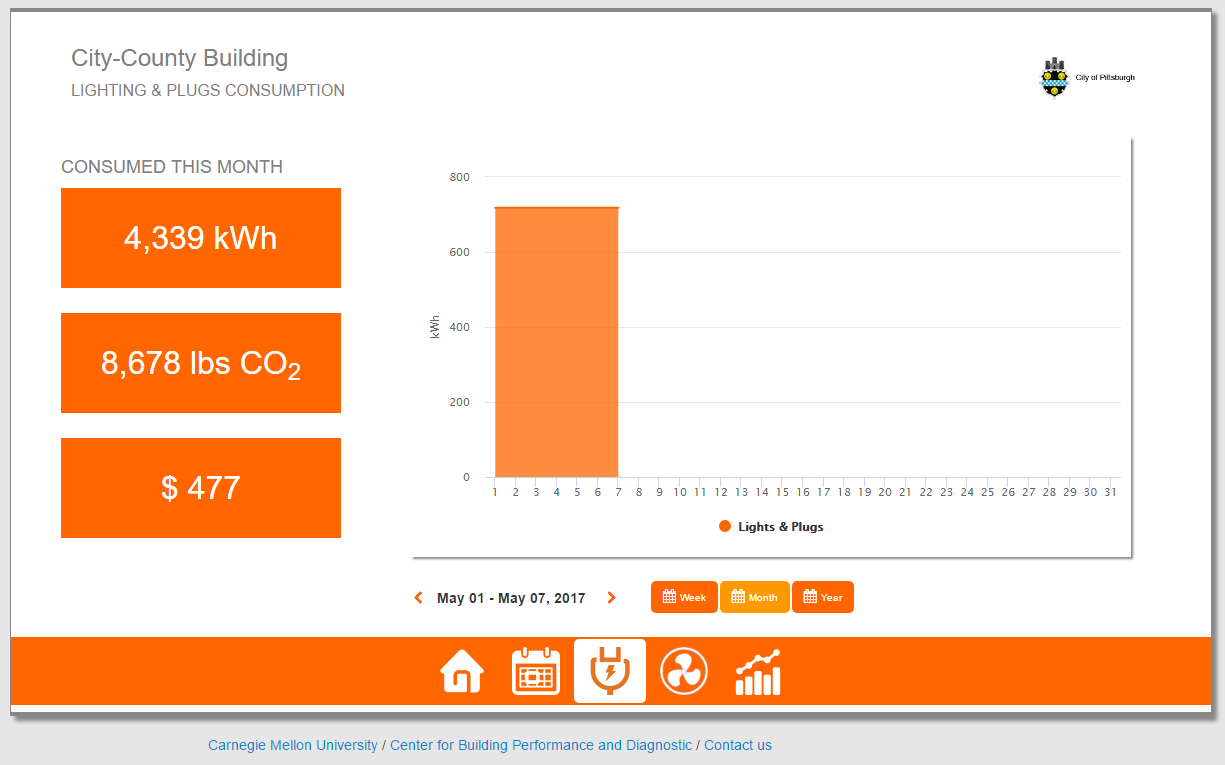 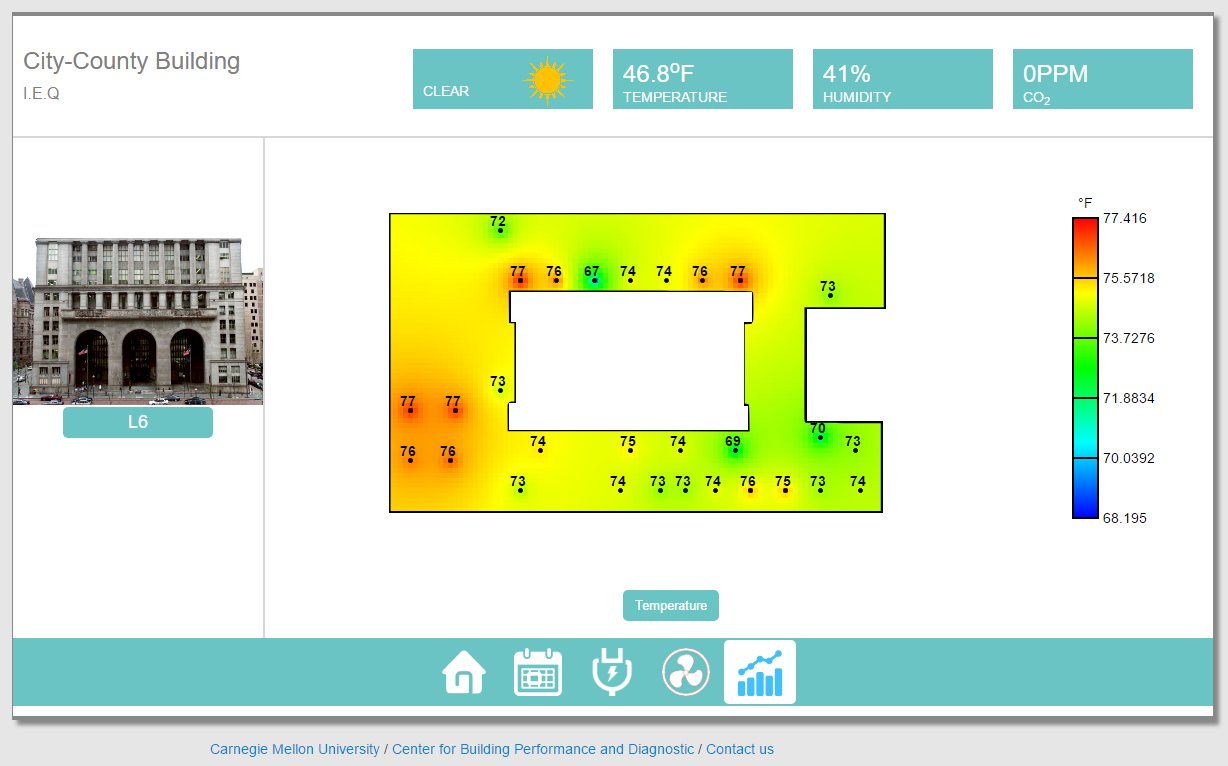 2. Collective impact
Framework: Collective impact or logic model 
Use: Track progress and outcomes toward a larger goal
Key characteristic: Tied to a process - show community progress from a baseline
Data: Snapshots 
Frequency of use: Monthly or semi-annual
Measures: Outcomes
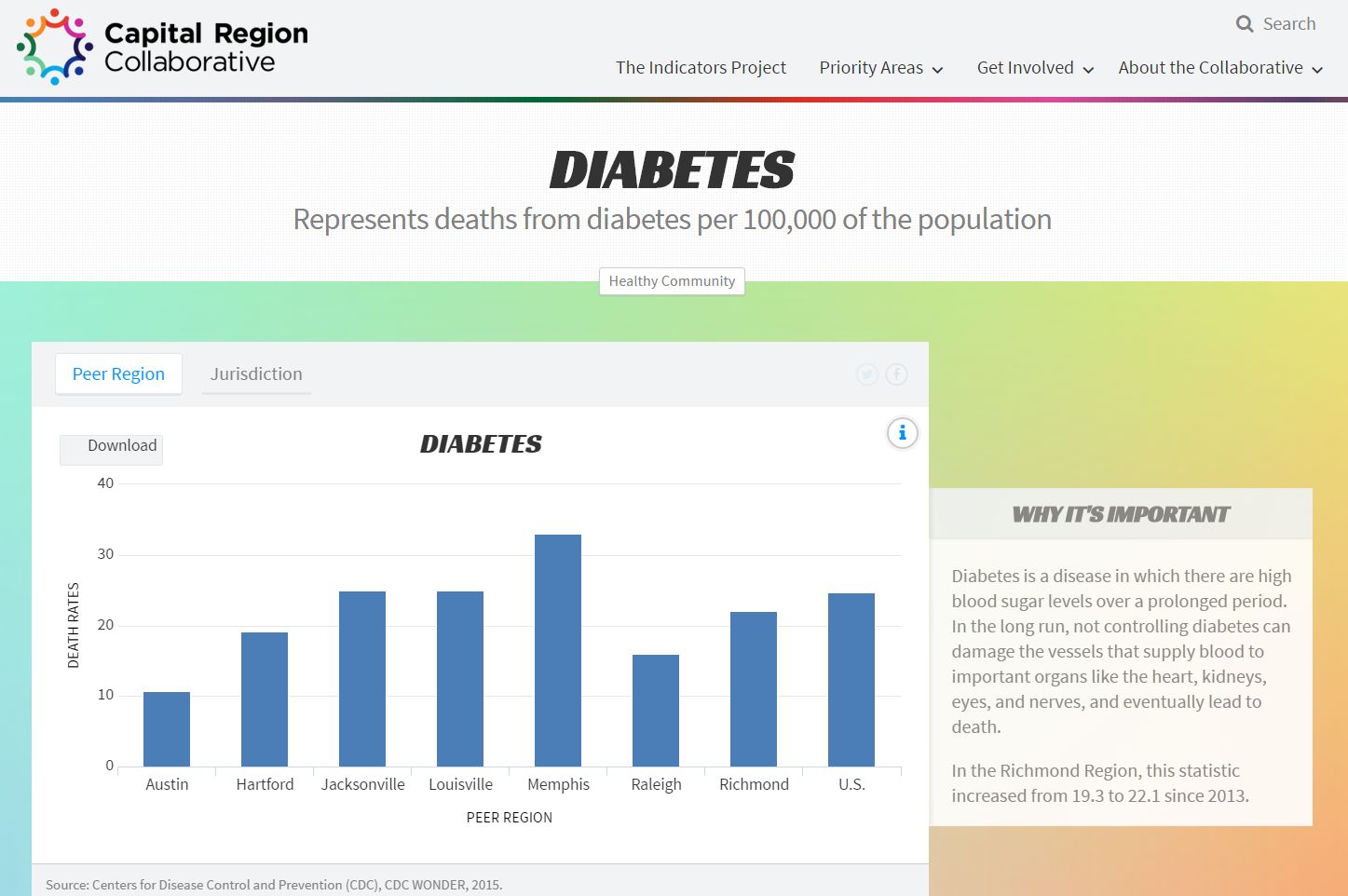 [Speaker Notes: Richmond]
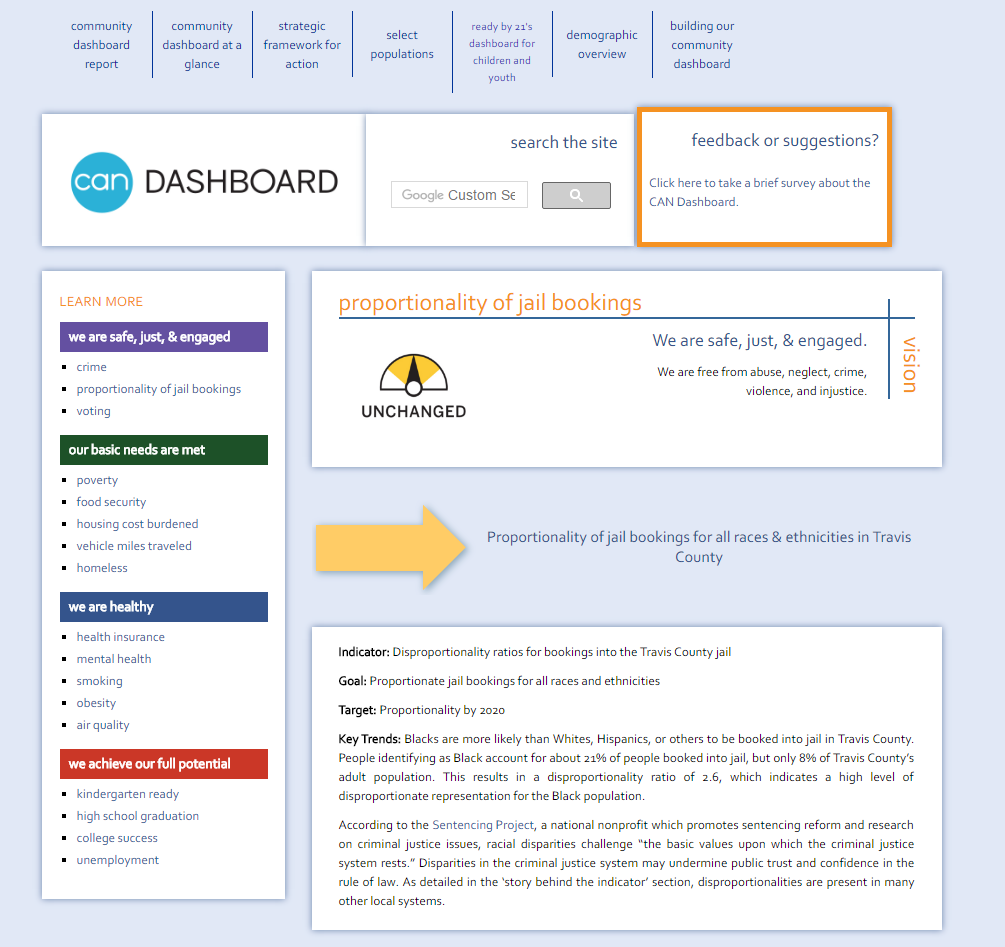 [Speaker Notes: http://www.cancommunitydashboard.org/drilldowns/jail-bookings.php Austin]
3. Data viewer
Framework: View information
Use: Access to community statistics or record-level data
Key Characteristic: Exploration of community information
Data: Snapshots or dynamic data
Frequency of Use: Daily or monthly
Measures: Minimal framing
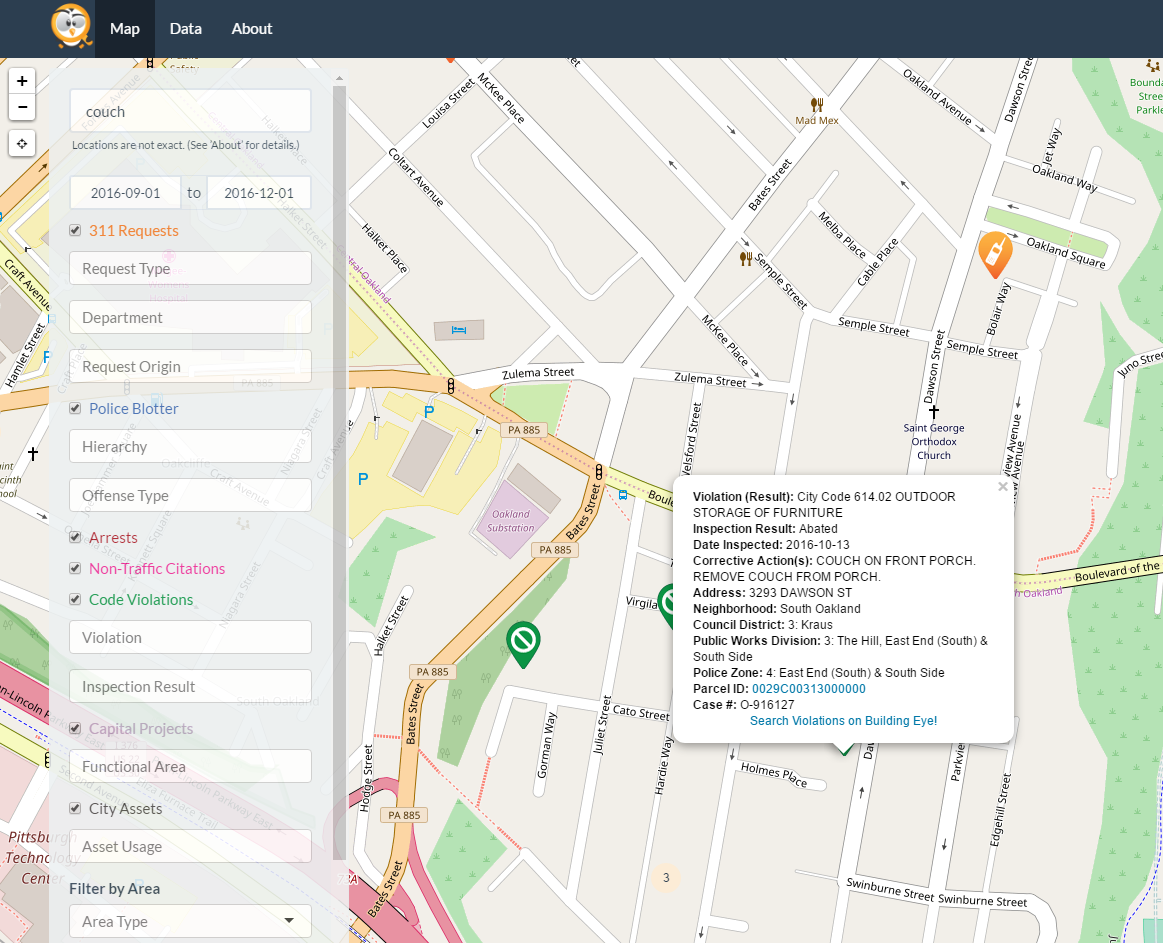 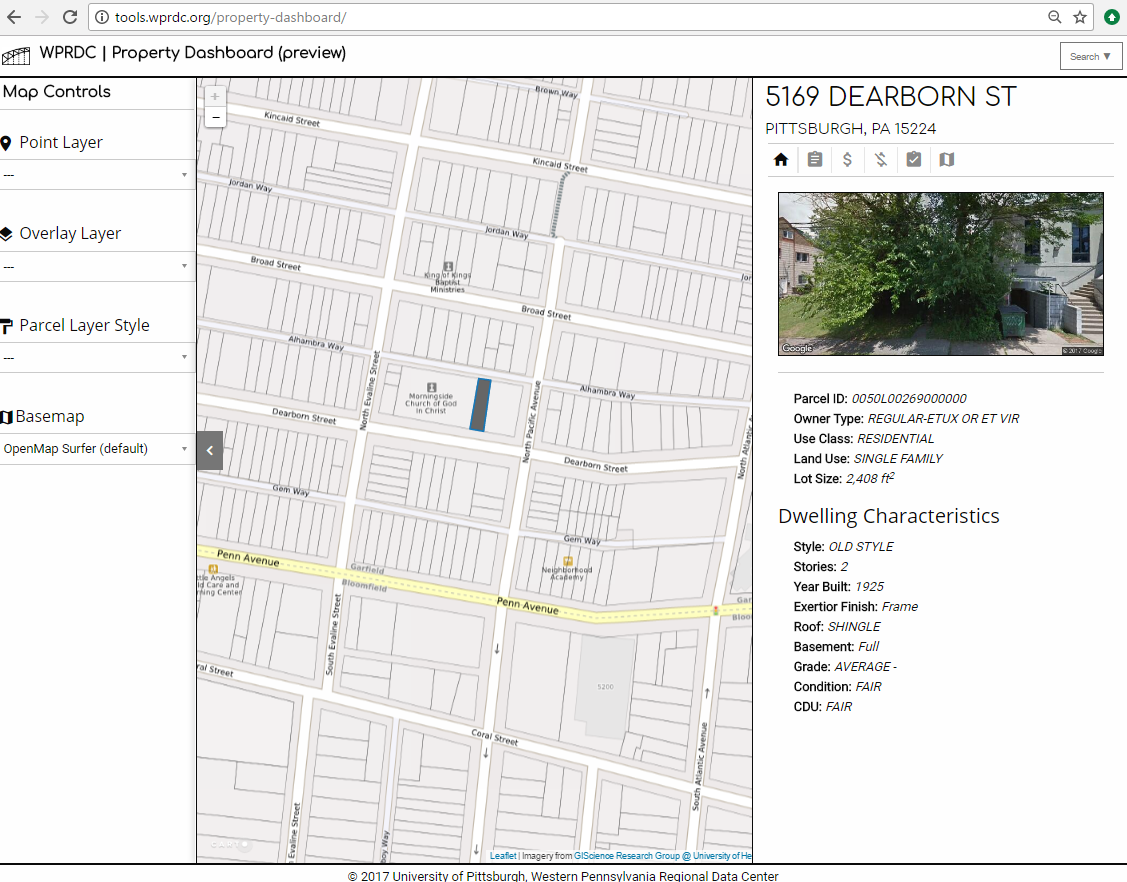 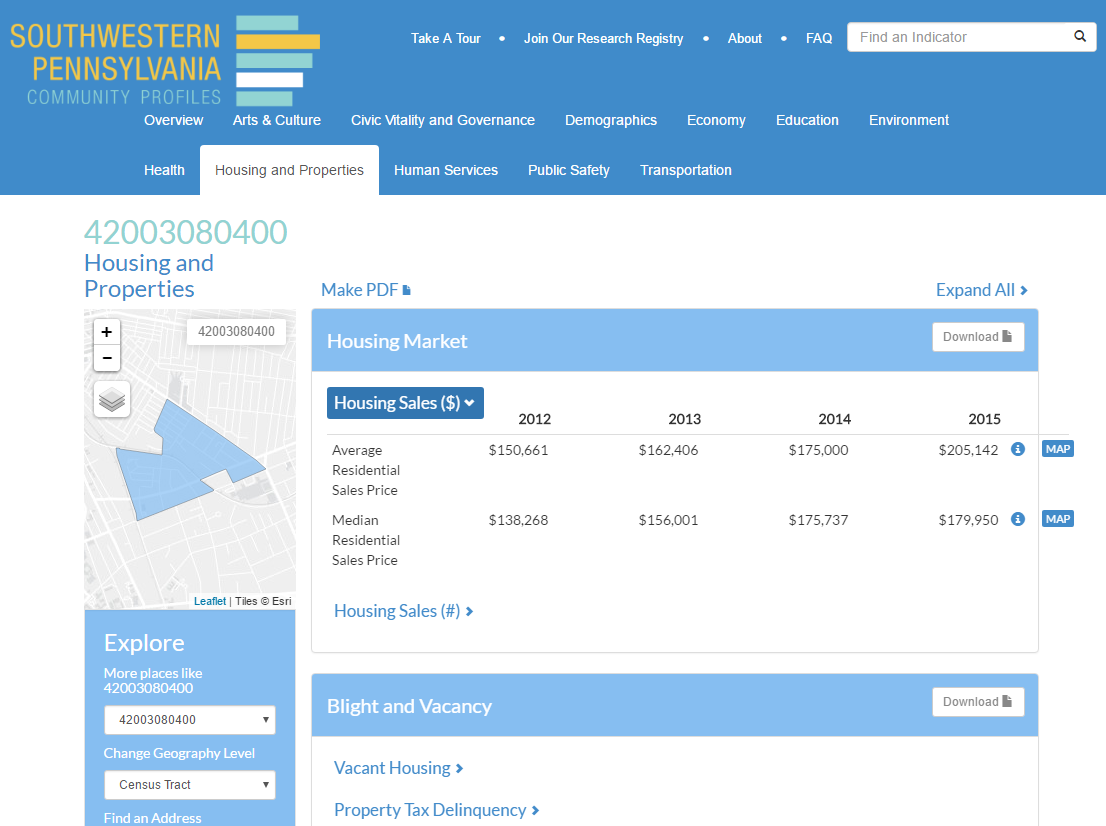 10 Questions to Ask when Someone Asks You for a Dashboard
[Speaker Notes: Help refine and scope idea, choose type of product, design]
What’s the goal or purpose of the tool?
Support or inform decisions?
Track community outcomes?
Provide information?
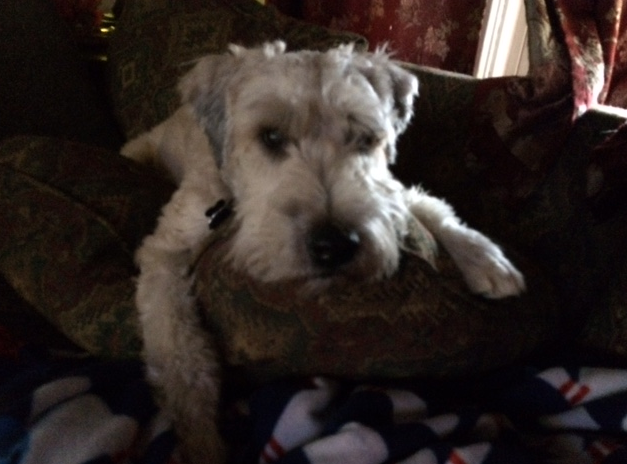 [Speaker Notes: Questions can help to scope the project or help with design...]
2. Will the dashboard be tied to a larger context, process, or framework?
Performance management
Business decisions
Collective impact
Issue-specific
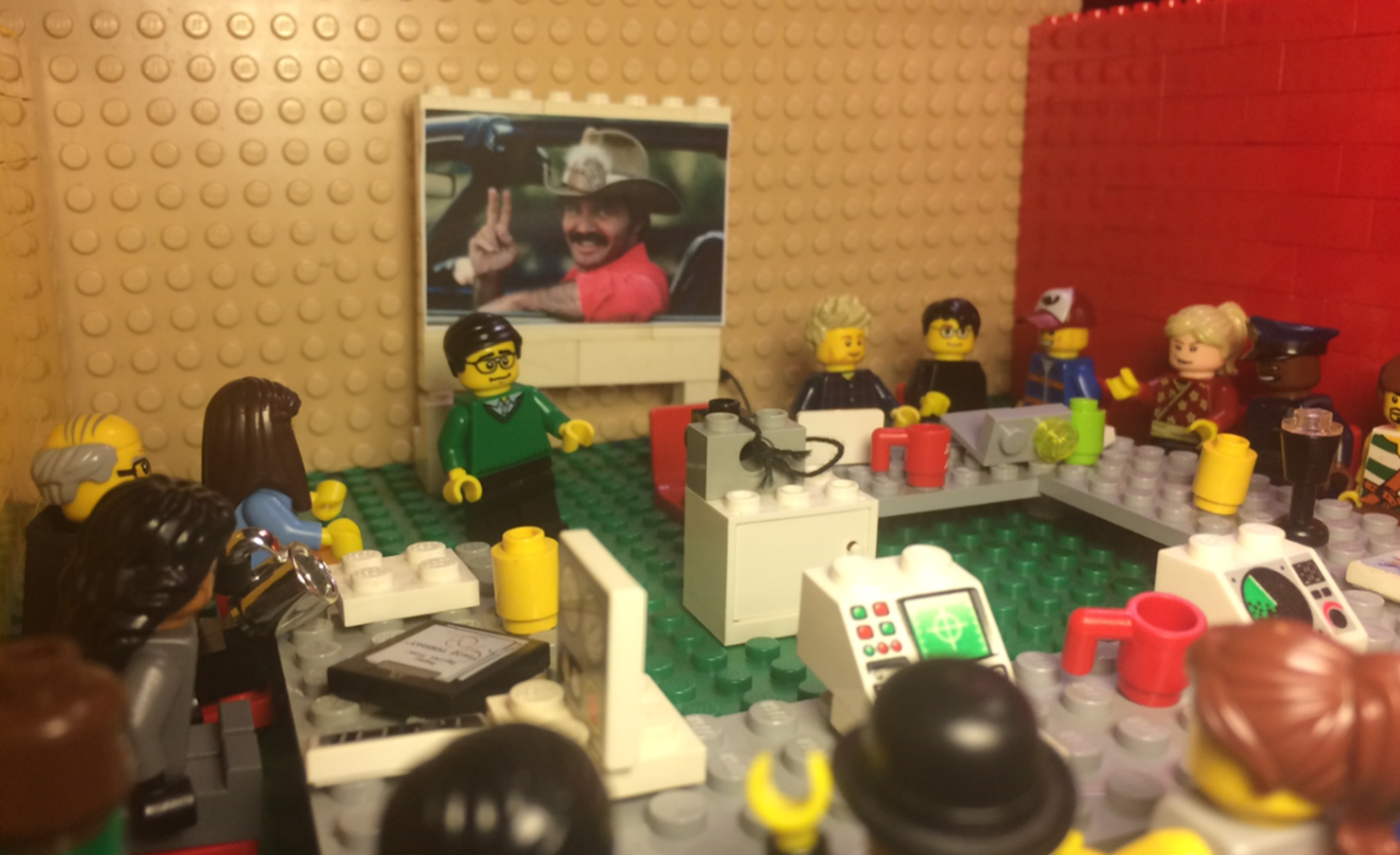 3. Who will use the tool?
User personas
User responsibilities
Skills
Data literacy
Devices
Biases
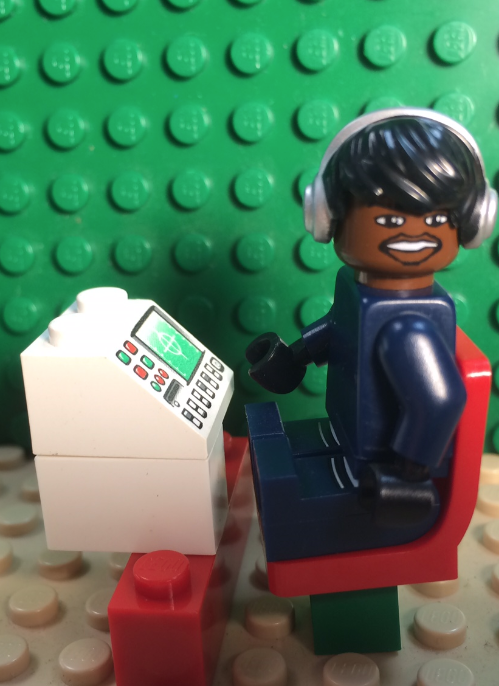 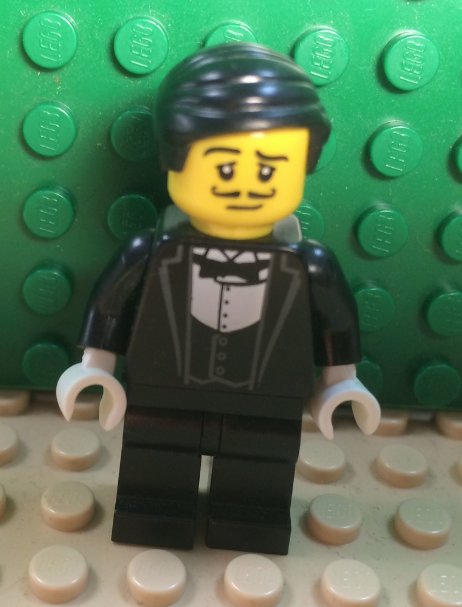 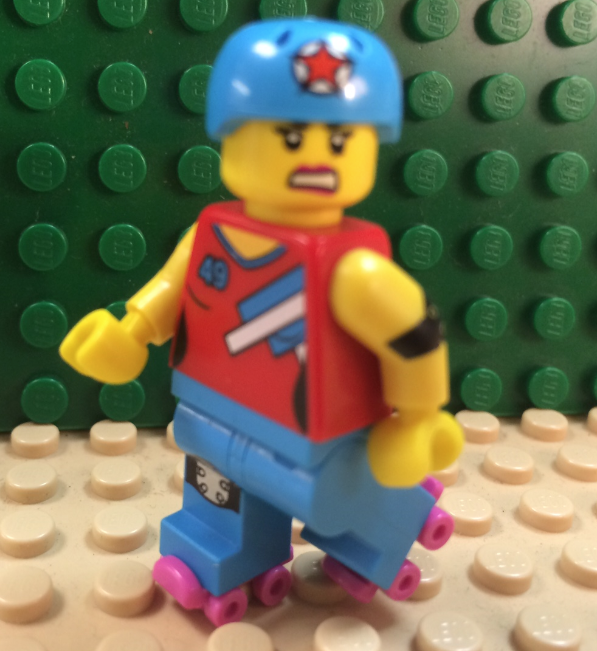 4. How do users currently make decisions or track progress?
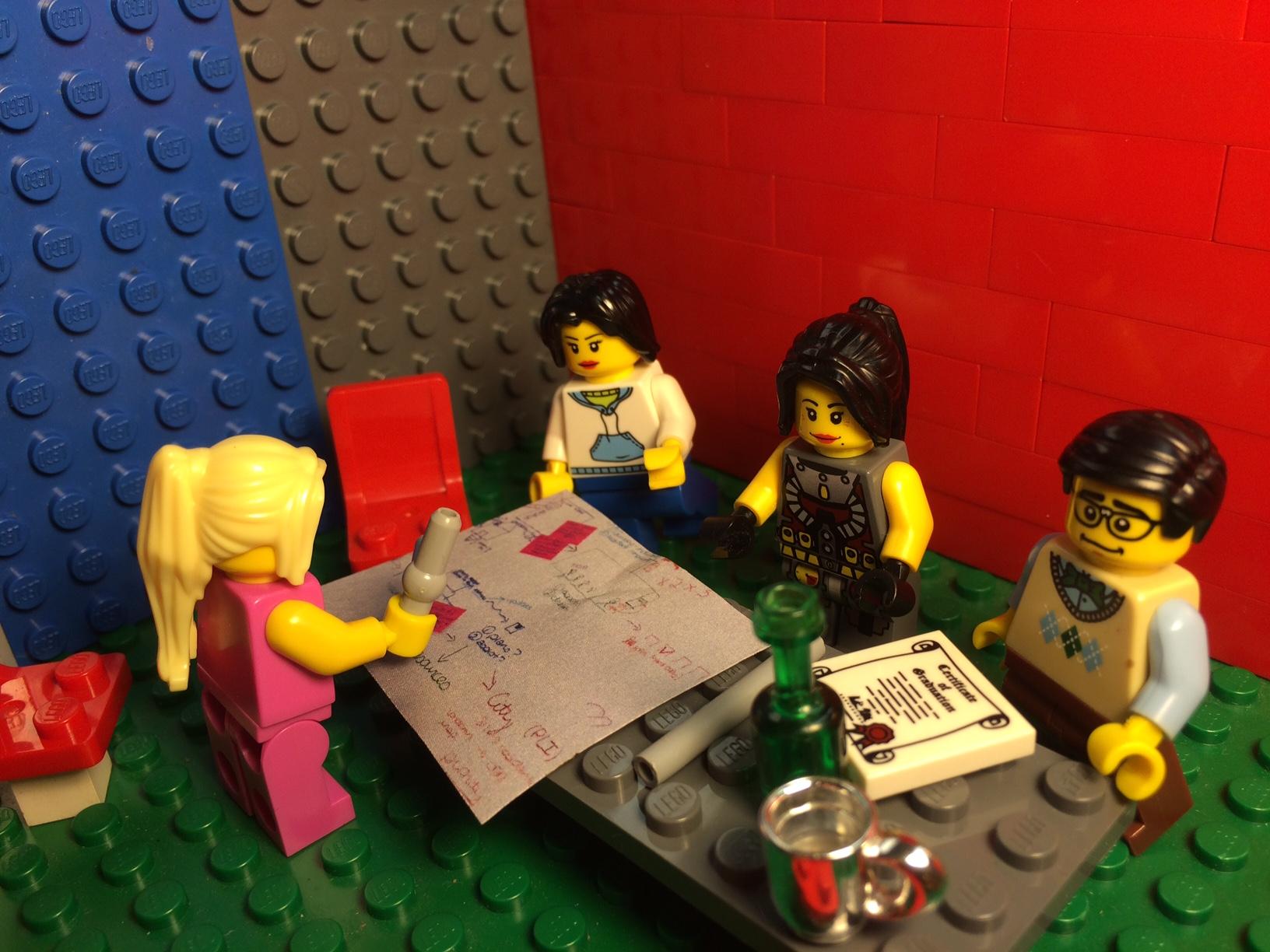 Diagram current processes
Information sources
Information flows
Frequency
5. Will users know what to do as a result of this information?
What actions are expected?
What guidance can be offered?
Can users move the needle?
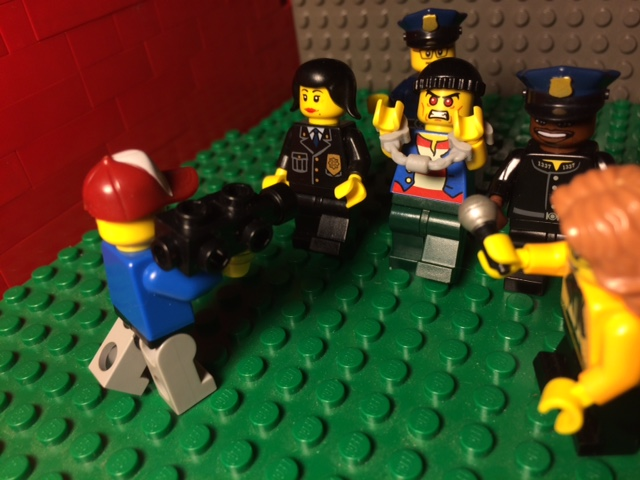 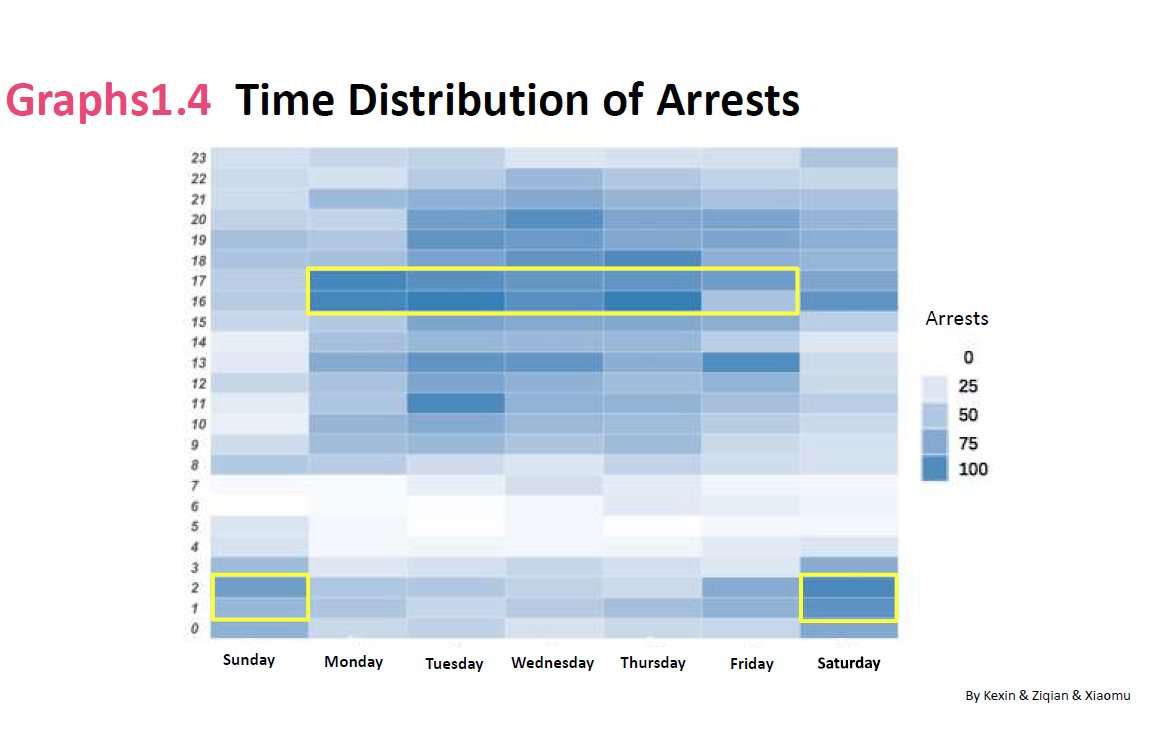 [Speaker Notes: Graphic from Pitt GSPIA Class]
6. What is the organization’s culture?
Is information treated as an asset?
What are users’ incentives?
What if data makes someone “look bad?”
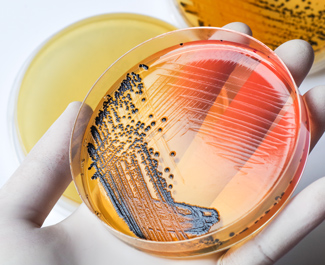 [Speaker Notes: https://www.cdc.gov/foodcore/successes.html]
7. Where will the data come from, and how often does it change?
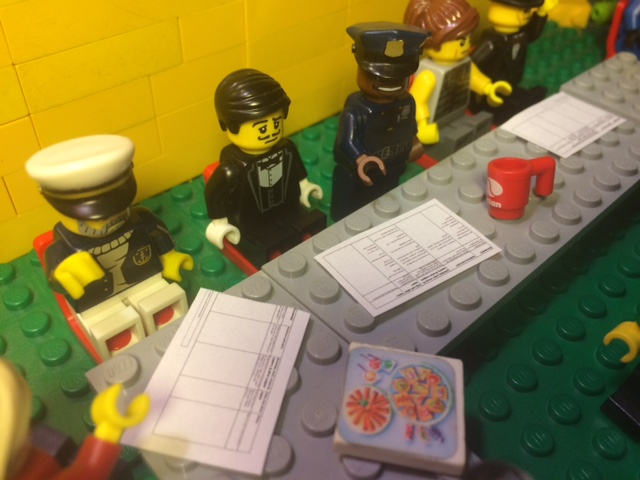 Who decides what’s in and out
Sources
8. Is the information reliable and easy to interpret?
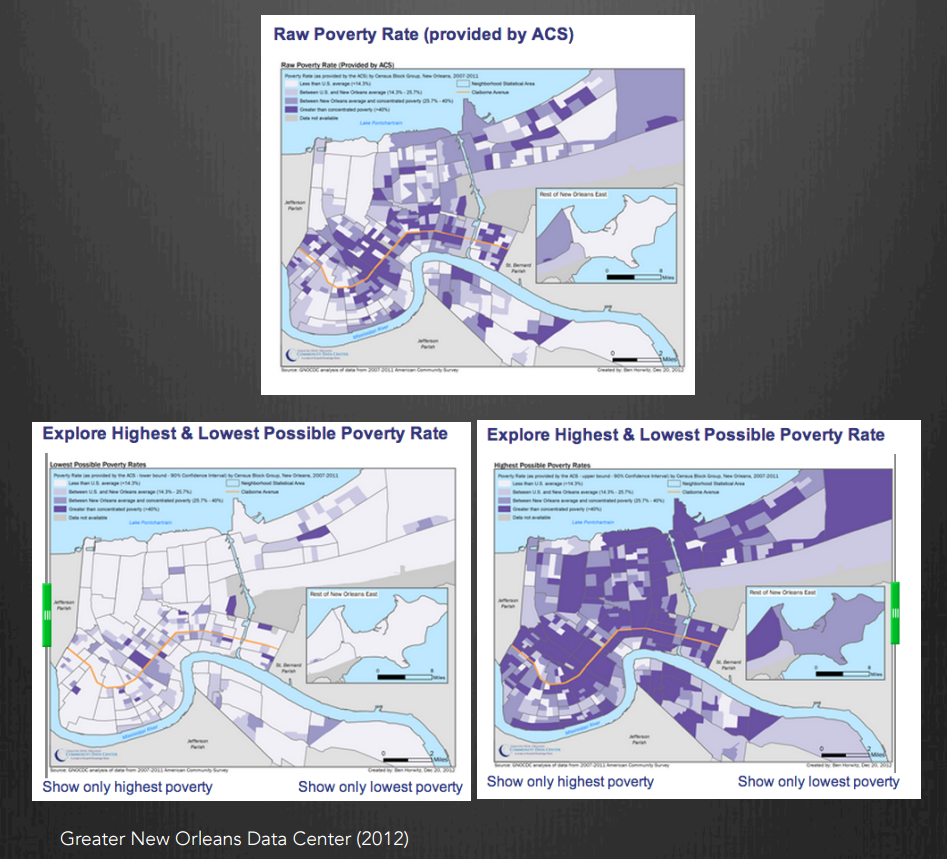 Quality issues
Cleanup needs
Training
Documentation
Tool tips
[Speaker Notes: https://www.ncrn.info/sites/default/files/attachments/events/Griffin%20NCRN%20Webinar%20Final%20.pdf]
9. What other products or processes have you explored?
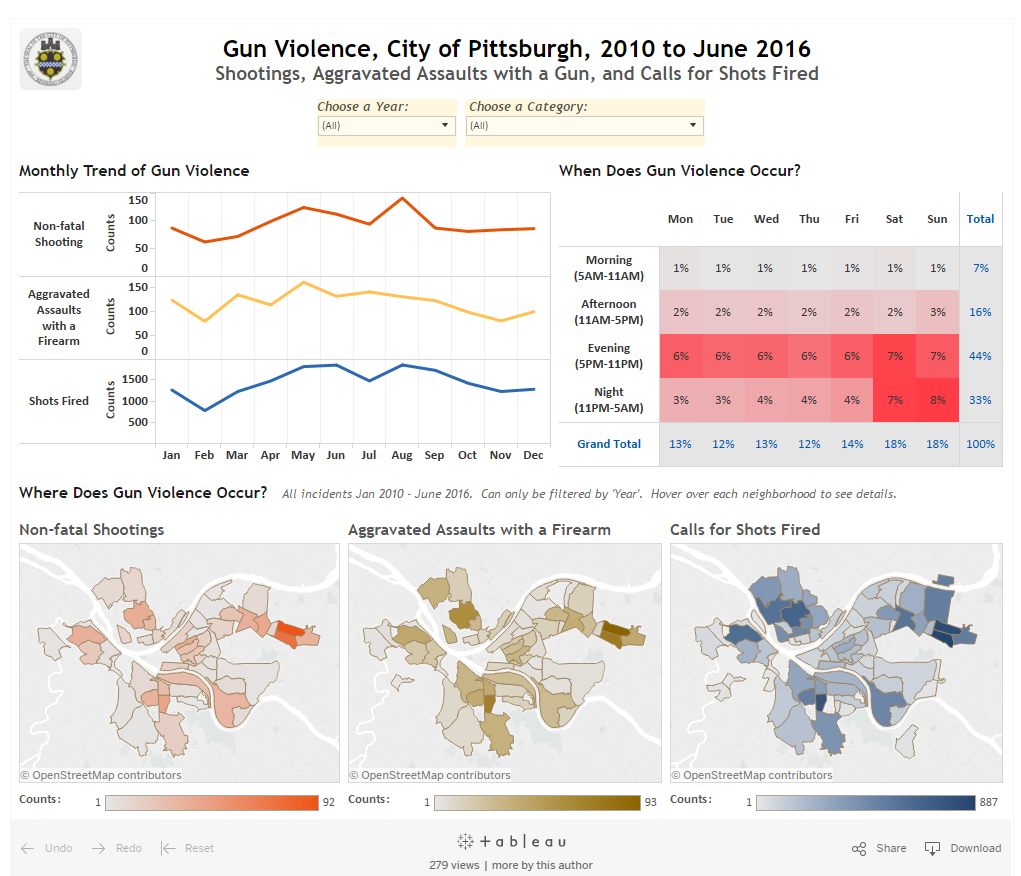 Off the shelf technology options
Is a custom dashboard necessary
10. How committed are you to maintaining the tool?
Participation in community process
Manage and process data
Manage technology
Training
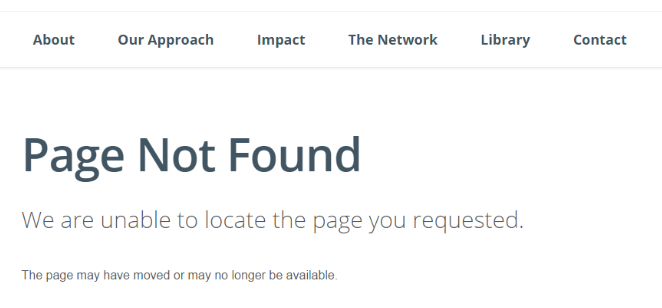 Contact Me
Bob Gradeck
412-624-9177
rmg44@pitt.edu



@BobGradeck
@wprdc
www.wprdc.org
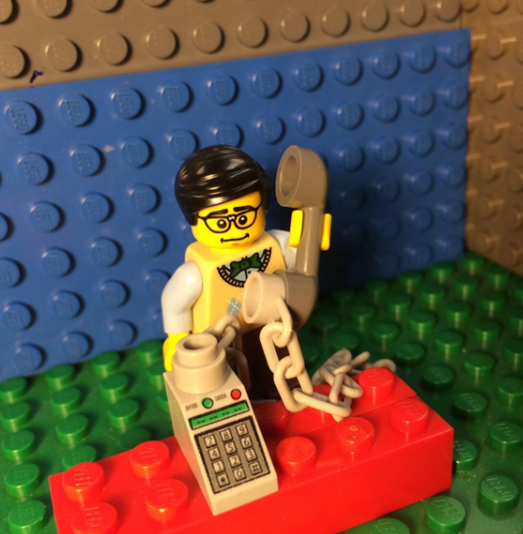 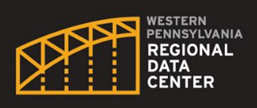 [Speaker Notes: Actual photo]